Graphs – Dijkstra’s, Prim’s, Indirect Heaps
CS 3100

Readings: CLRS 23.2, 24.2, 24.3
1
Topics
Dijkstra’s algorithm + naïve runtime
Proof of correctness for Dijkstra’s algorithm
Prim’s algorithm + naïve runtime
No proof, left as exercise
Why these two algorithms? Turns out they are VERY similar
Indirect Heaps
A new data structure that makes both algorithms above more efficient
2
Dijkstra’s Algorithm
3
Weighted Shortest Path
no negative weight edges.
Dijkstra’s algorithm: uses similar ideas as the unweighted case.
Greedy algorithms:
	do what seems to be best at every decision point.
v
S
“known”
s
V - S
“unknown”
4
Dijkstra’s algorithm
Initialize each vertex’s distance as infinity
Start at a given vertex s
Update s’s distance to be 0
Repeat
Pick the next unknown vertex with the shortest distance to be the next v
If no more vertices are unknown, terminate loop
Mark v as known
For each edge from v to adjacent unknown vertices w
If the total distance to w is less than the current distance to w
Update w’s distance and the path to w
5
v1
v0
2
5
1
1
2
1
1
v2
v3
v4
6
5
3
2
10
v5
v6
void Graph::dijkstra(Vertex s){
  Vertex v,w;
  s.dist = 0;

  while (there exist unknown vertices, find the 	    unknown v with the smallest distance)
    v.known = true;

    for each w adjacent to v
      if (!w.known)
        if (v.dist + Cost_VW < w.dist){
		     w.dist = v.dist + Cost_VW;
          w.path = v;
        }
  }
}
7
Naïve Analysis
How long does it take to find the smallest unknown distance?
simple scan using an array: O(v)
Total running time:
Using a simple scan: O(v2+e) = O(v2)
8
Dijkstra' Algorithm
dijkstra(G, wt, s)
 init PQ to be empty;
 PQ.Insert(s, dist=0);
 parent[s] = NULL; dist[s] = 0;
 while (PQ not empty)
   v = PQ.ExtractMin();
   for each w adj to v
     if (w is unseen) {
        dist[w] = dist[v] + wt(v,w) 
        PQ.Insert(w, dist[w] );
        parent[w] = v;
	   }
     else if (w is fringe && dist[v] + wt(v,w) < dist[w] ) {
        dist[w] = dist[v] + wt(v,w)
        PQ.decreaseKey(w, dist[w]);
        parent[w] = v;
     }
9
Analysis of Priority Queue implementation?
How long does it take to find the smallest unknown distance?
extract min from PQ: O(log(V))
But called V times total, so O(V*log(V))

Inner loop:
runs E times like before but….
Each edge could force a PQ.decreaseKey() call, runtime??
Naïve decreaseKey() is linear time: O(V), total of O(E*V)

So, total is O(V*log(V) + E*V). Is this better??
10
Dijkstra’s Proof of Correctness
11
How to Prove Correctness??
12
Proof w/ Picture:
13
Proof w/ Picture:
14
Proof w/ Picture:
Suppose (For sake of contradiction):

s to u to v is NOT the optimal way to get to v
15
Proof w/ Picture:
Suppose (For sake of contradiction):

s to u to v is NOT the optimal way to get to v
16
Formulas
Path that Dijkstra chose. Best path of this form
Suppose there is a better path s (start) to u’ (known node) to v’ (unknown node) to v (end node) where e’ = (u’, v’)
Delta must be greater than 0 because this is requirement of input
17
Formulas
Path that Dijkstra chose. Best path of this form
Suppose there is a better path s (start) to u’ (known node) to v’ (unknown node) to v (end node) where e’ = (u’, v’)
Delta must be greater than 0 because this is requirement of input
Delta gets removed and inequality still holds (left side may get even smaller

This is a CONTRADICTION. If this equation were true, Dijkstra’s algorithm would have selected v’ as the next known node.
18
Prim’s Algorithm
19
Spanning Tree
A spanning tree of a graph G is a subgraph of G that contains every vertex in G and is also a tree (i.e., it has no cycles)
All connected graphs have spanning tree(s)
All spanning trees have the same number of nodes (all of them)
You can construct a spanning tree by arbitrarily remove edges from cycles
20
Spanning Tree: Example
Original Graph:



Possible spanning trees:
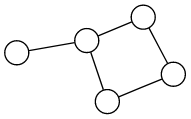 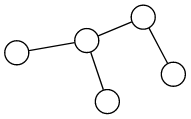 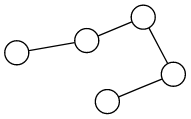 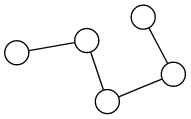 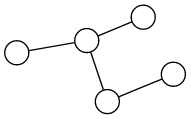 21
Spanning Tree: Example (almost)
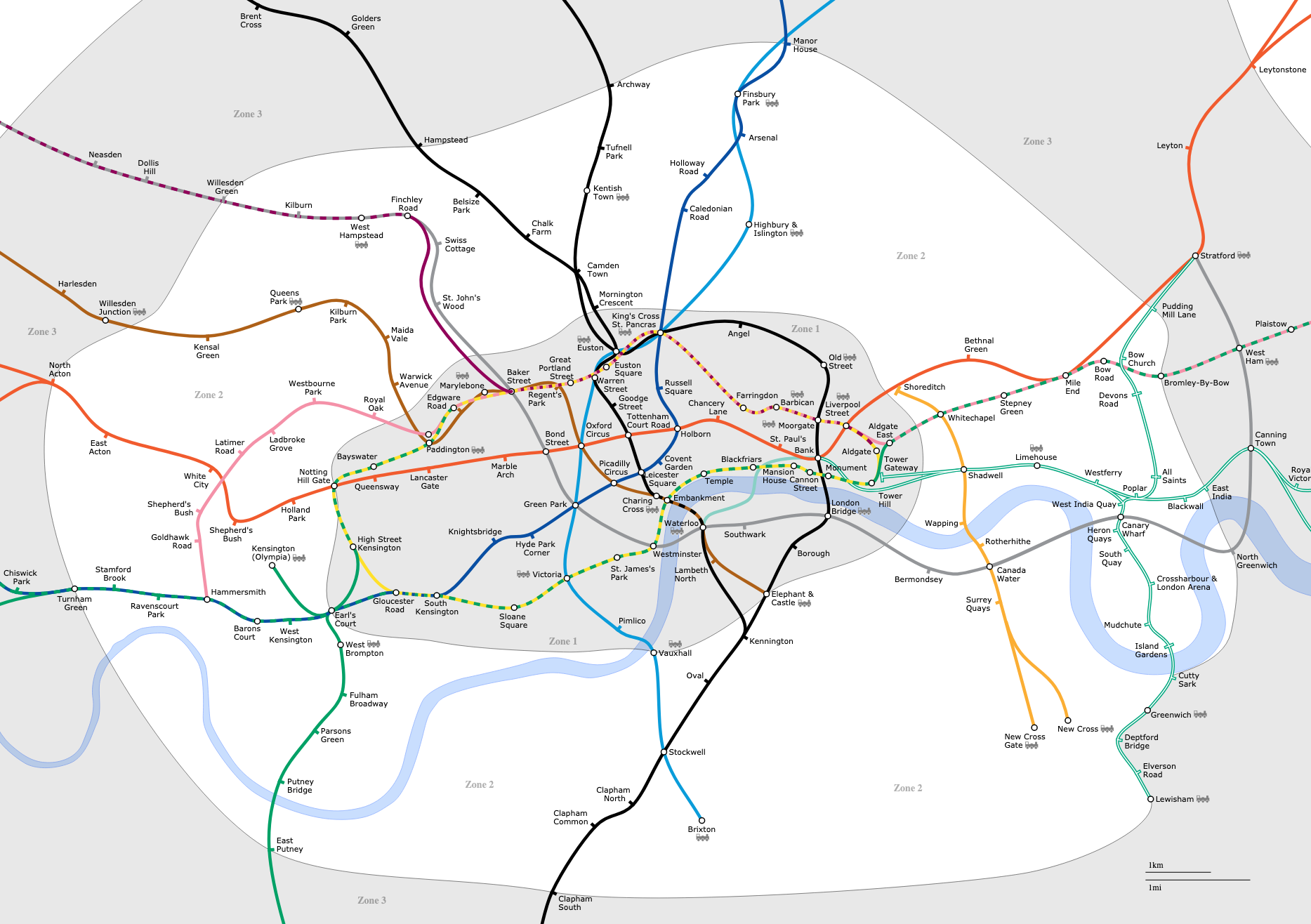 22
Minimum Spanning Tree
Just constructing any spanning tree is simple

Suppose edges have costs!
Cost of building tracks between two stations
Length of wire between boxes in a house

Each spanning tree has a different total cost (sum of edges included in tree)

The Minimum Spanning Tree is the spanning tree with lowest overall cost
23
Minimum Spanning Tree
Given a connected and undirected graph G=(V, E)

Find a graph G’ = (V, E’) such that:
E’ is a subset of E
|E’| = |V| - 1
G’ is connected (assuming G was connected)
Sum of cost of edges in E’ is minimum

G’ is then the minimum spanning tree
24
Prim’s algorithm
Idea: Grow a tree by adding an edge from the “known” vertices to the “unknown” vertices.  Pick the edge with the smallest weight.
G
v
known
25
[Speaker Notes: Pick one node as the root,
Incrementally add edges that connect a “new” vertex to the tree.
Pick the edge (u,v) where u is in the tree, v is not AND 
	where the edge weight is the smallest of all edges (where u is in the tree and v is not).]
Prim’s Algorithm for MST
Pick one node as the root,
Incrementally add edges that connect a “new” vertex to the tree.
Pick the edge (u,v) where:
u is in the tree, v is not AND 
where the edge weight is the smallest of all edges (where u is in the tree and v is not).
26
MST
2
v2
v1
3
1
10
4
2
7
v3
v4
v5
8
5
4
6
1
v6
v7
27
MST
v1
{v1, v4}
{v1, v2}
{v4, v3}
{v4, v7}
{v7, v6}
{v7, v5}
2
v2
v1
3
1
10
4
2
7
v3
v4
v5
8
5
4
6
v2
v1
1
v6
v7
v5
v3
v4
v7
v6
28
Prim’s MST Algorithm
Greedy strategy:
Choose some start vertex as current-tree
Greedy rule: Add edge from graph to current-tree that
has the lowest weight of edges that…
have one vertex in the tree and one not in the tree.
Thus builds-up one tree by adding a new edge to it
Can this lead to an infeasible solution?(Tell me why not.)
Is it optimal? (Yes. Need a proof.)
29
Tracking Edges for Prim’s MST
Candidate edges:  edge from a tree-node to a non-tree node
Since we’ll choose smallest, keep only one candidate edge for each non-tree node
But, may need to make sure we always have the smallest edge for each non-tree node
Fringe-nodes: non-trees nodes adjacent to the tree
Need data structure to hold fringe-nodes
Priority queue, ordered by min-edge weight
May need to update priorities!
30
Prim’s Algorithm
MST-Prim(G, wt)
 init PQ to be empty;
 PQ.Insert(s, wt=0);
 parent[s] = NULL;
 while (PQ not empty)
   v = PQ.ExtractMin();
   for each w adj to v
     if (w is unseen) {
        PQ.Insert(w, wt(v,w));
        parent[w] = v;
	   }
     else if (w is fringe && wt[v,w] < fringeWt(w)){
        PQ.decreaseKey(w, wt[v,w]);
        parent[w] = v;
     }
31
Cost of Prim’s Algorithm
Looks VERY similar to Dijkstra’s doesn’t it!!

Outer loop extracts from PQ total of V times
O(V*log(V))

Inner loop runs E times total, but calls decreaseKey()
If decreaseKey() is naïve and linear (V), then
O(E*V)

Total: O(V*log(V) + E*V)
32
Indirect Heaps
33
Compare
Both Dijkstra and Prim have same structure, and suffer from a naïve, slow implementation of decreaseKey()

Let’s compare the code real fast, and then introduce the Indirect Heap
34
Dijkstra' Algorithm
dijkstra(G, wt, s)
 init PQ to be empty;
 PQ.Insert(s, dist=0);
 parent[s] = NULL; dist[s] = 0;
 while (PQ not empty)
   v = PQ.ExtractMin();
   for each w adj to v
     if (w is unseen) {
        dist[w] = dist[v] + wt(v,w) 
        PQ.Insert(w, dist[w] );
        parent[w] = v;
	   }
     else if (w is fringe && dist[v] + wt(v,w) < dist[w] ) {
        dist[w] = dist[v] + wt(v,w)
        PQ.decreaseKey(w, dist[w]);
        parent[w] = v;
     }
35
Prim’s Algorithm
MST-Prim(G, wt)
 init PQ to be empty;
 PQ.Insert(s, wt=0);
 parent[s] = NULL;
 while (PQ not empty)
   v = PQ.ExtractMin();
   for each w adj to v
     if (w is unseen) {
        PQ.Insert(w, wt(v,w));
        parent[w] = v;
	   }
     else if (w is fringe && wt[v,w] < fringeWt(w)){
        PQ.decreaseKey(w, wt[v,w]);
        parent[w] = v;
     }
36
Better PQ Implementations
Goal: Lower cost of PQ.decreaseKey()

Example of naïve approach first 
37
Better PQ Implementations
Goal: Lower cost of PQ.decreaseKey()

Indirect Heap 
38
Better PQ Implementations (2)
Cost of Dijkstra’s and Prim’s
O(V*log(V) + E*V)

Indirect heap makes bolded V become log(V)

New Cost:
O(V*log(V) + E*log(V)) = O(E*log(V))
39
Summary
40
What Did We Learn?
Review of Dijkstra’s and Prim’s
Almost same algorithm but solve different problems!!

Review of Naïve runtime analysis

Indirect heap and better runtime for each algorithm
41
Extra Problem (If Time Allows)
42
Solve This Problem
Suppose Floryan is traveling by flying from city S to city D. Floryan doesn’t mind sitting on planes, but he REALLY dislikes layovers in airports (I mean, you are just SITTING there not making any progress).

Given Floryan’s start city S, destination city D, and a long list of flights (each flight is start city, end city, departure date/time, arrival date/time), can you find the optimal itinerary that minimizes Floryan’s layover time?
43
Solution:
44